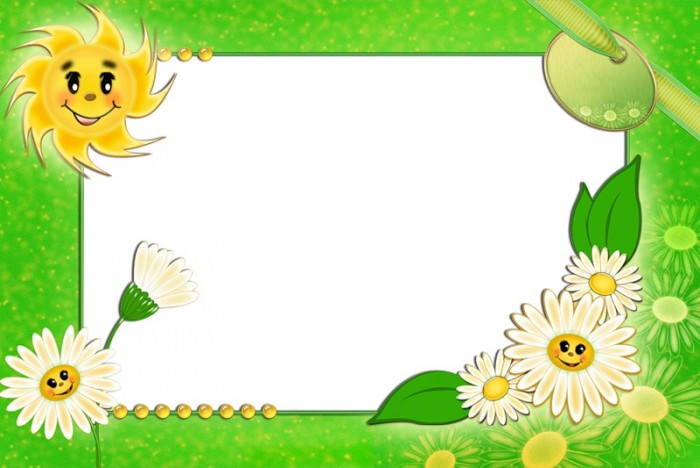 МДОУ «Детский сад №42»
представляет
Кто
сказал
«мяу»?
Музыкальное сопровождение:
Теплякова Алла Викторовна
В инсценировке принимали участие:
Васильев Тимоша
Черепанова Полина
Рябкова Ксюша
Ермакова Маша
Подкорытова Лера
Воспитатель:
Гайдаш Светлана Альбертовна